傳承
2024 母親節信息
使徒行傳 16:1-2
提摩太後書1:5
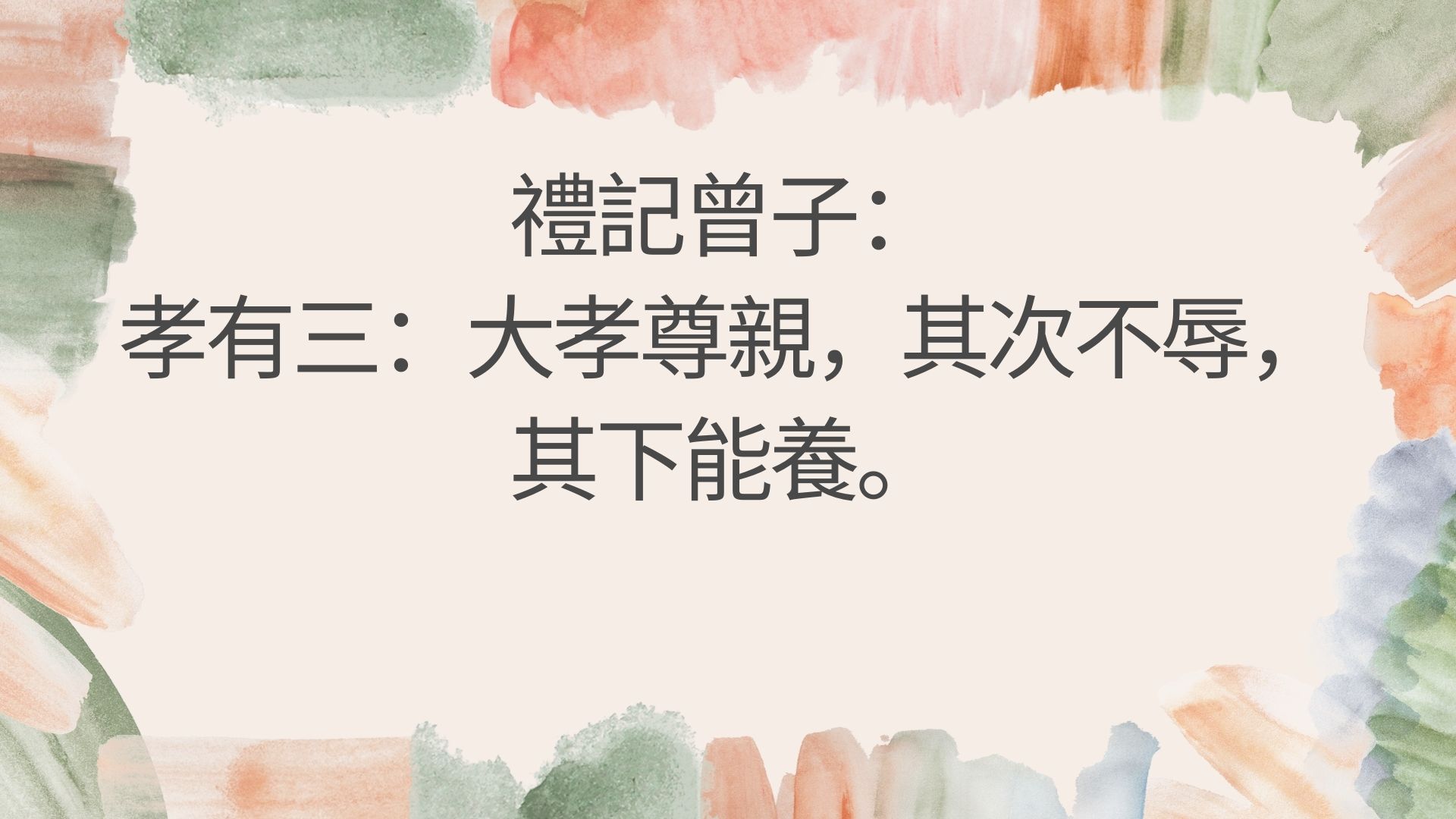 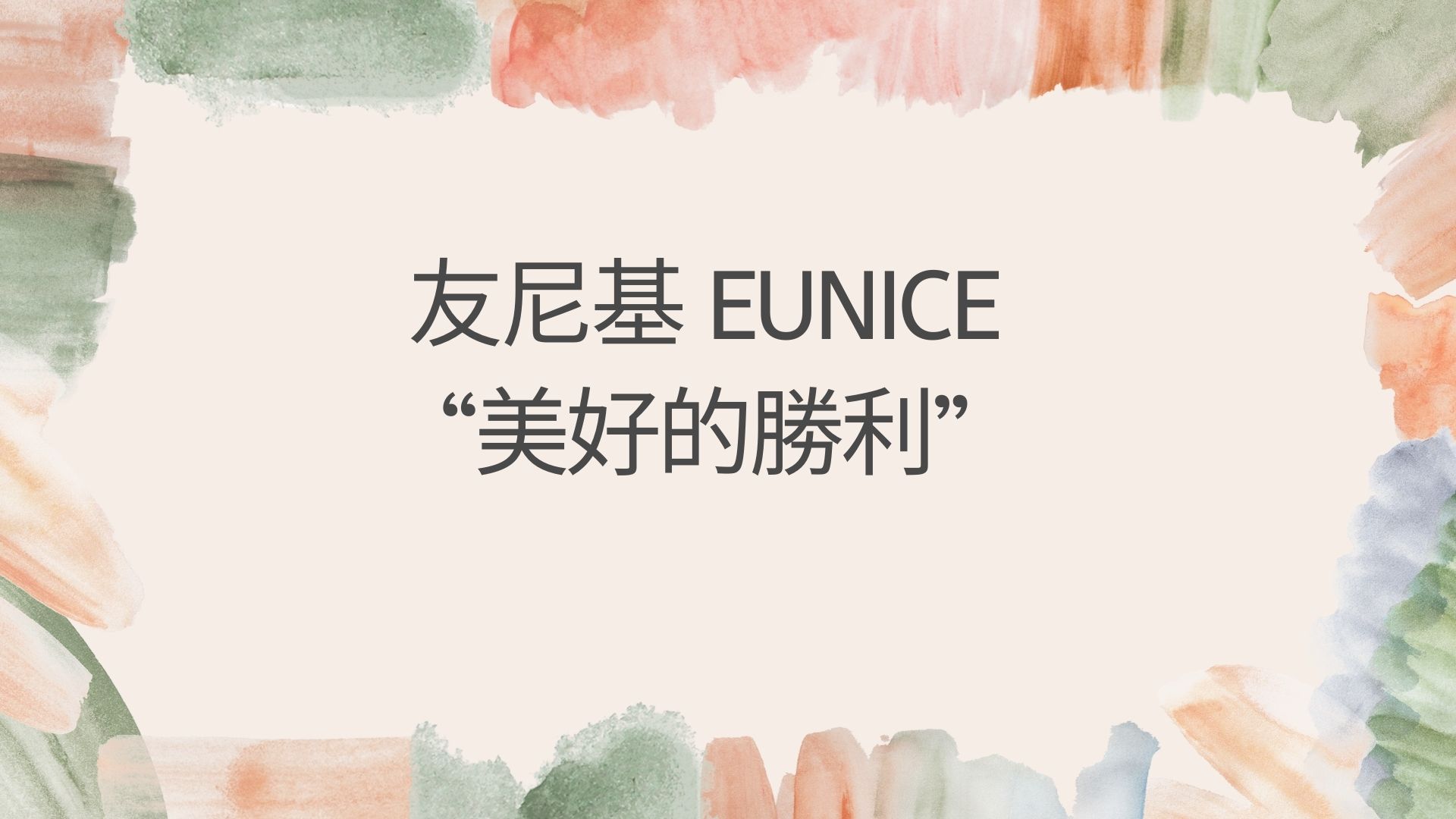 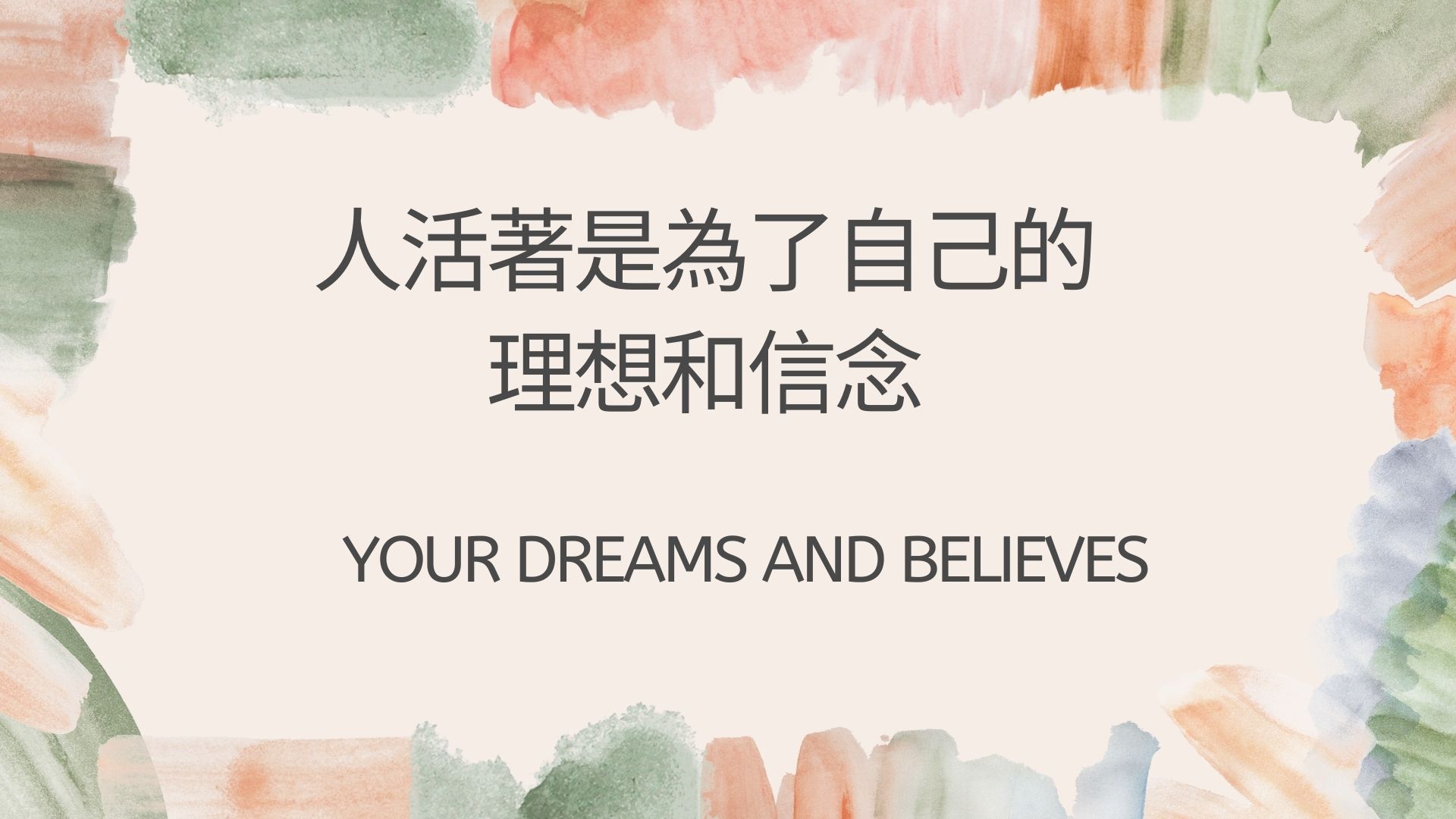 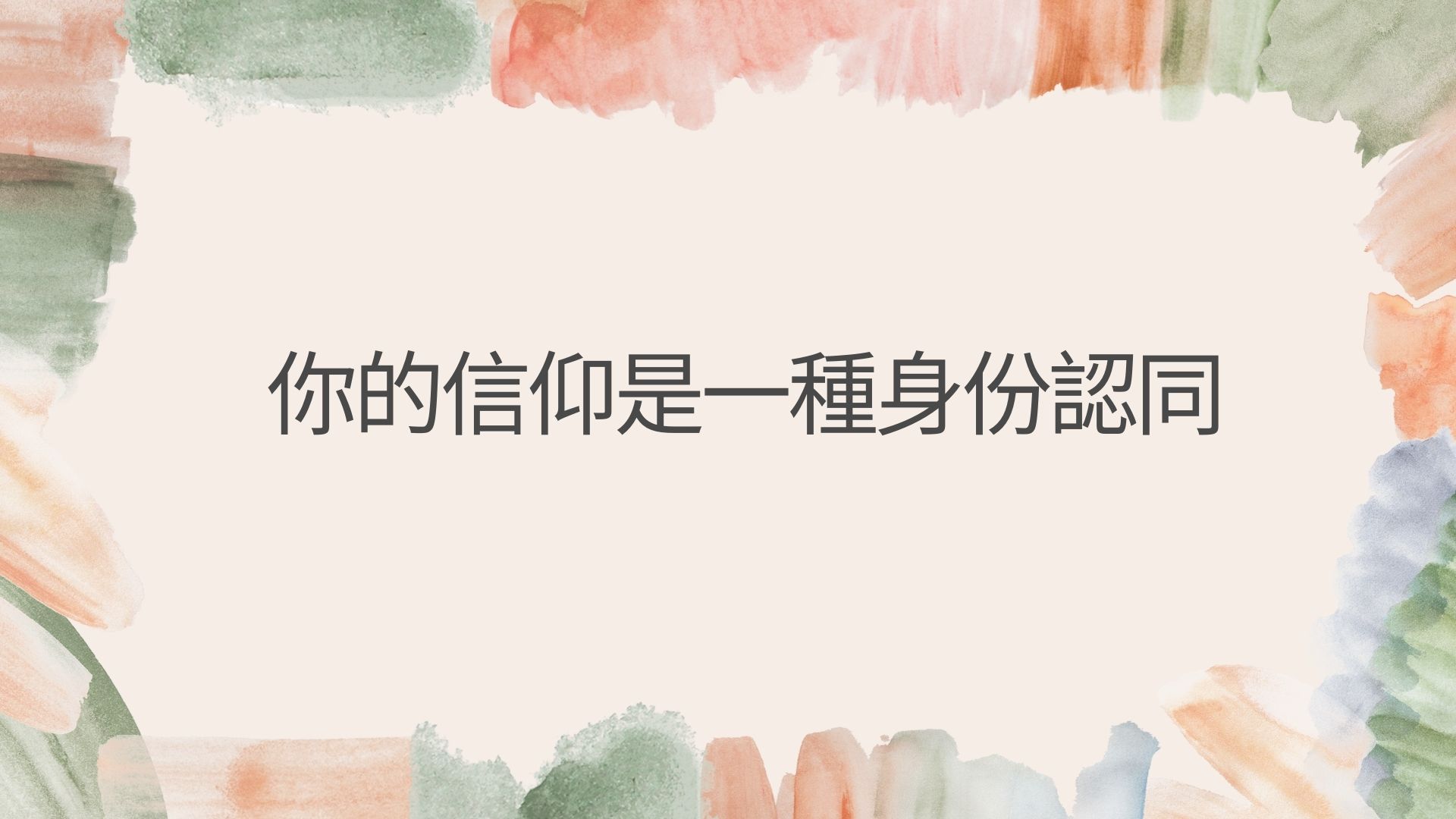 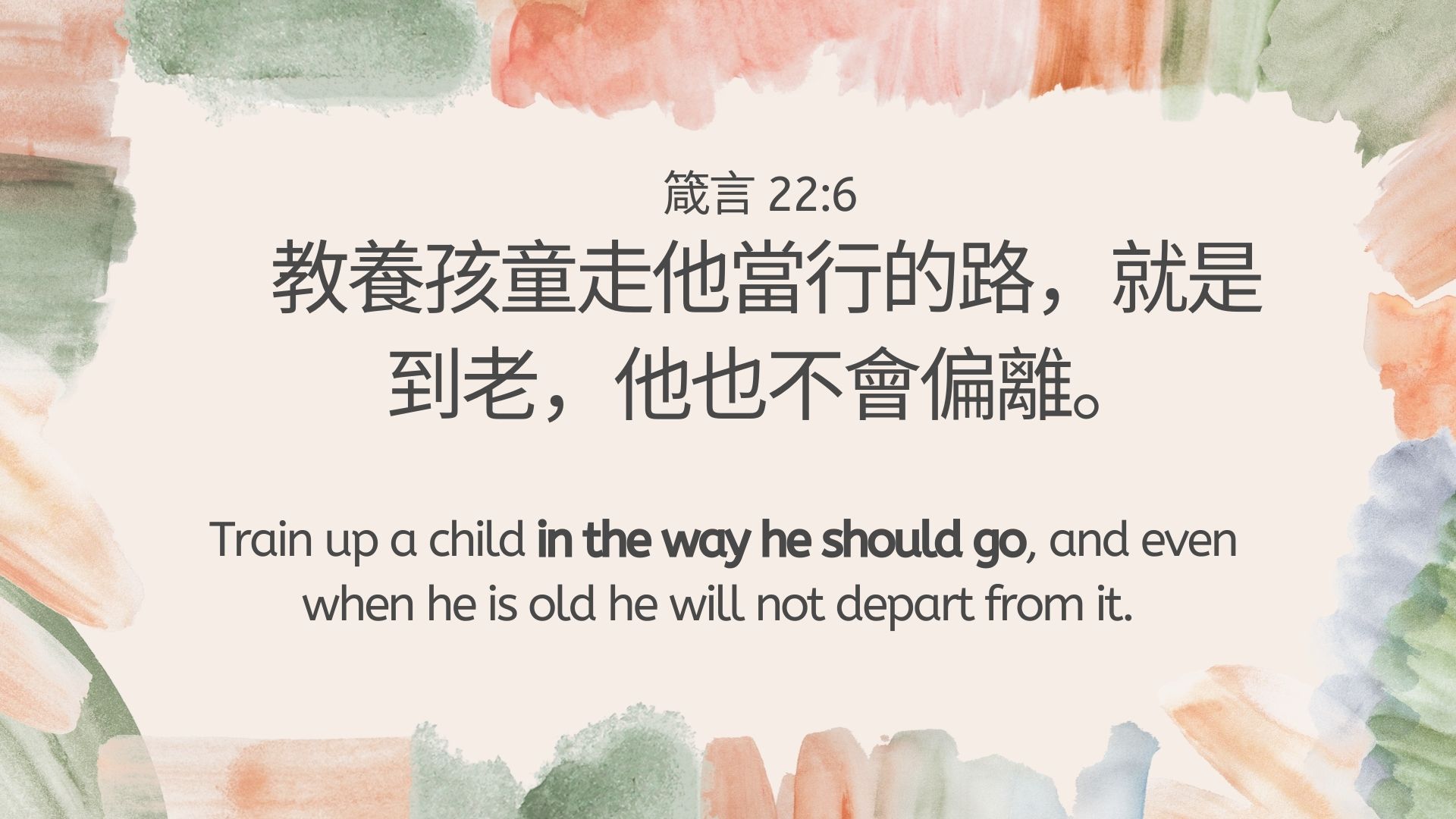 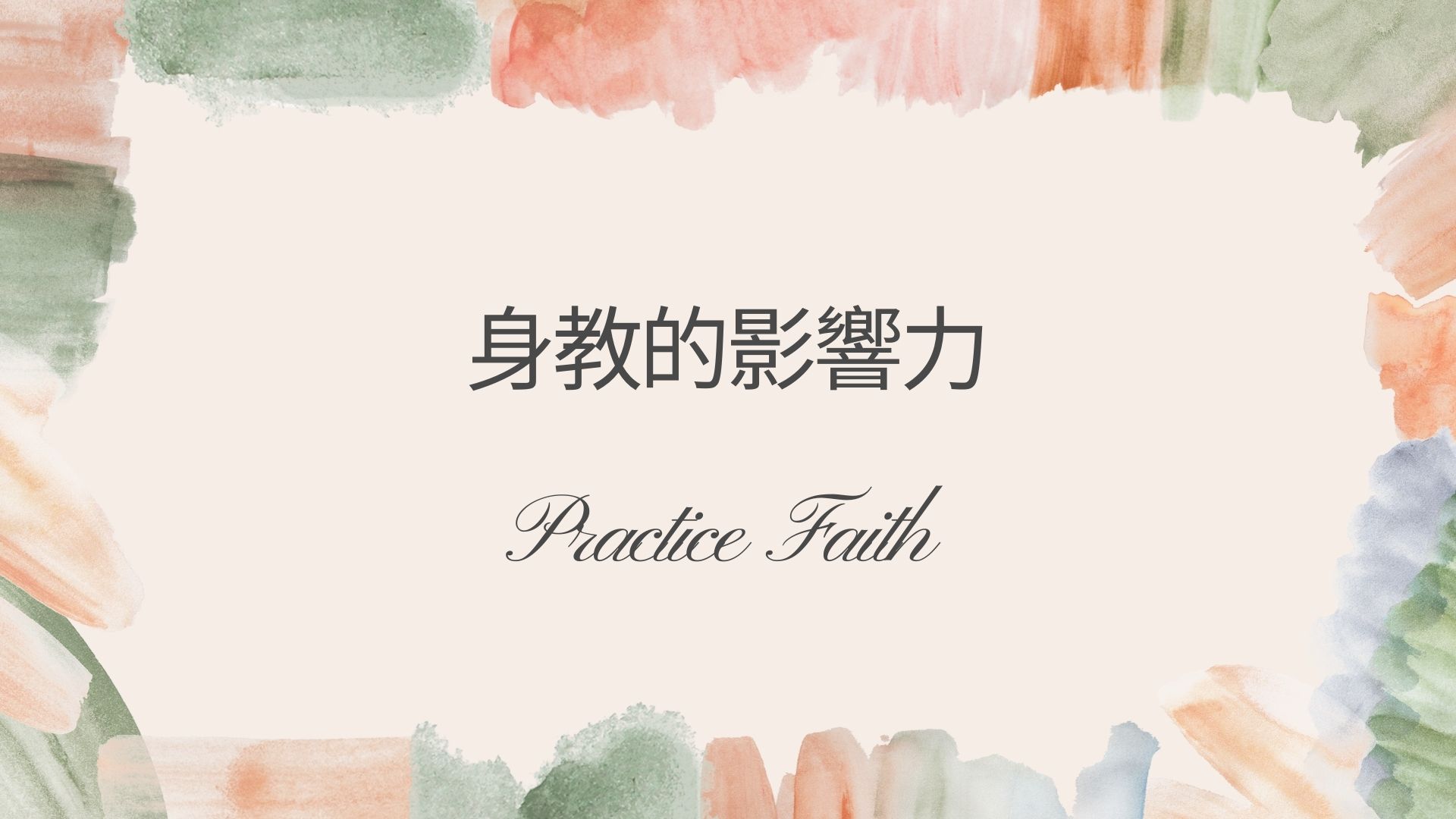 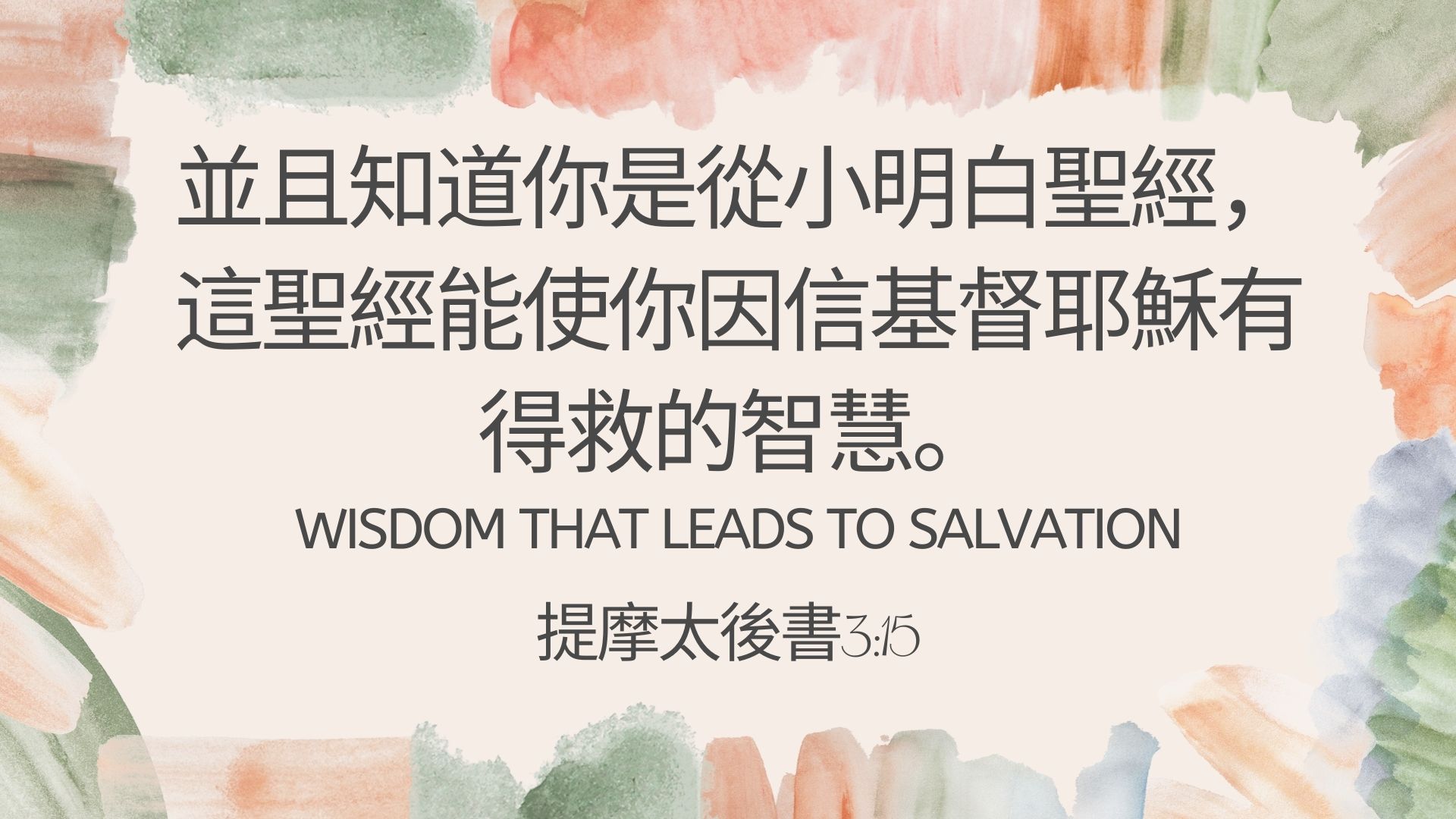 得救的智慧
無偽之信
安慰
憐恤
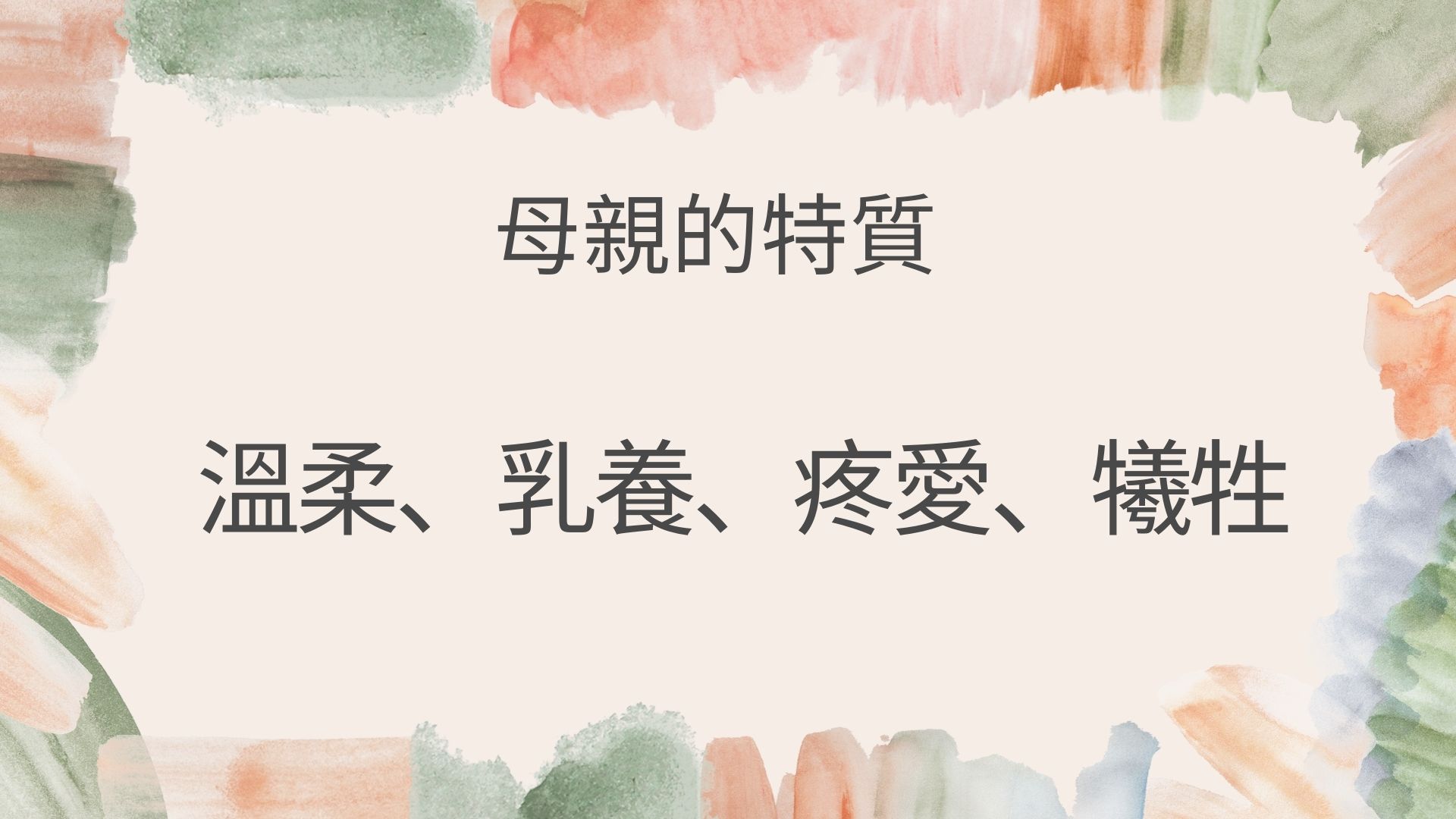 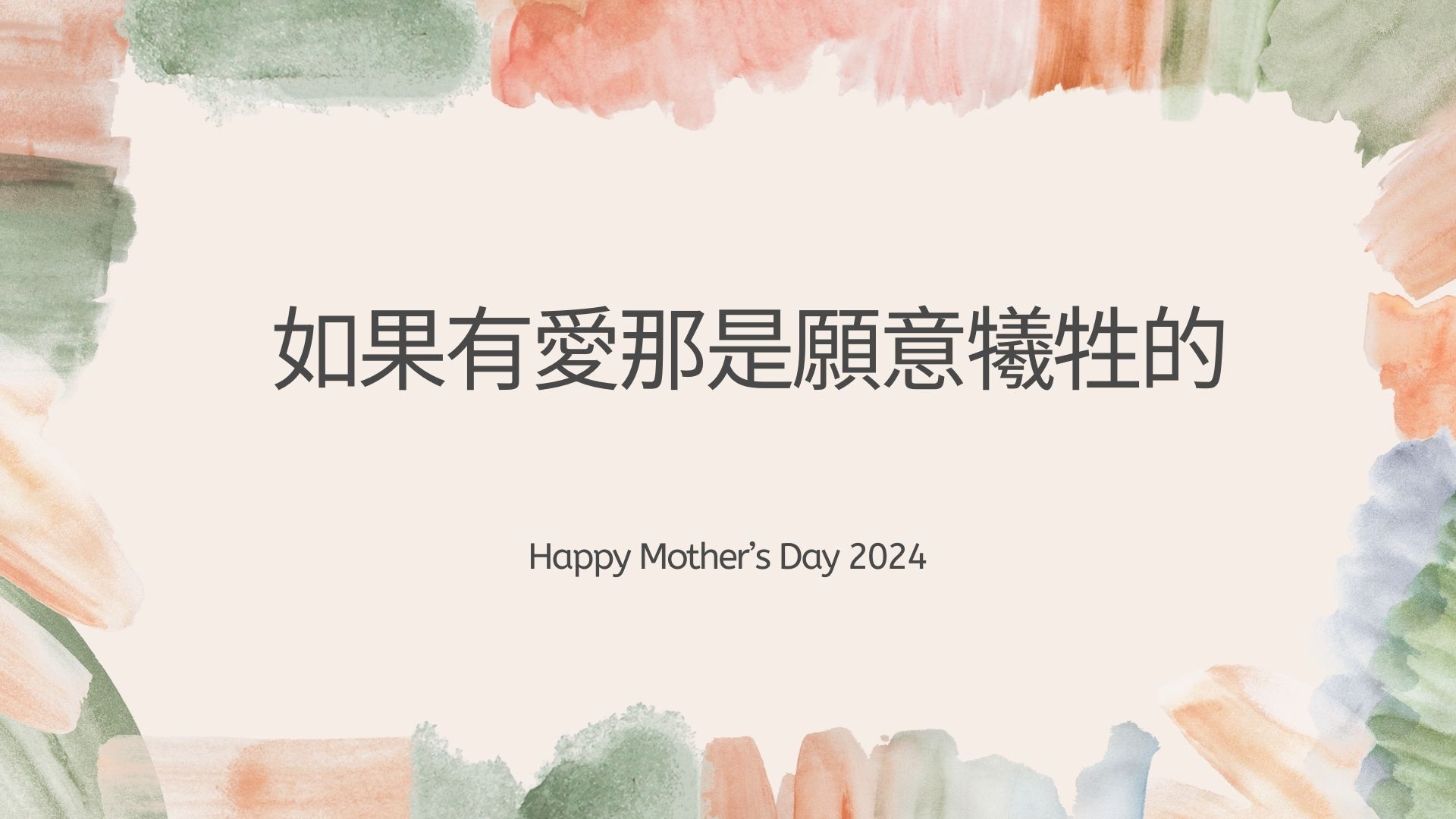 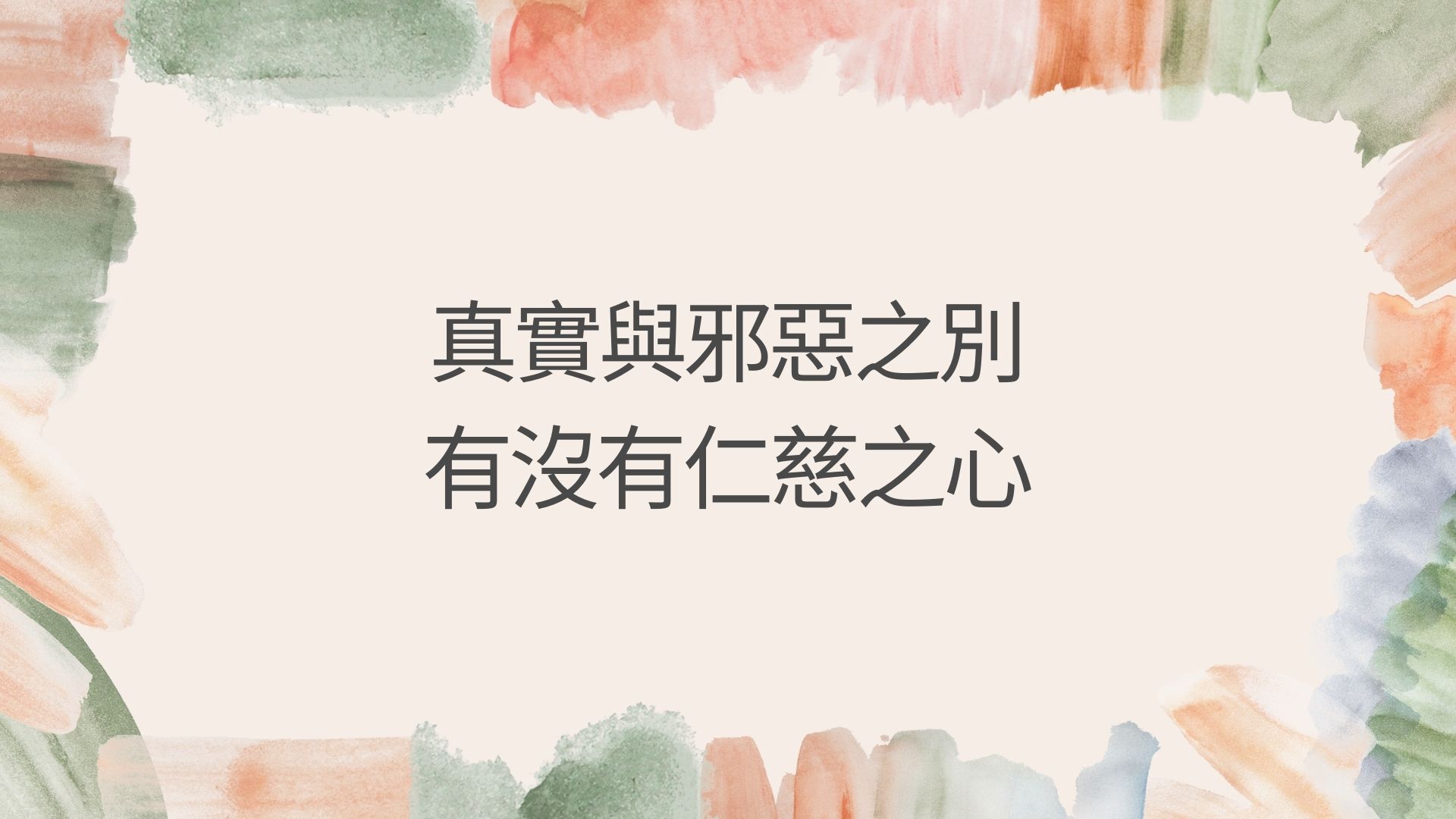 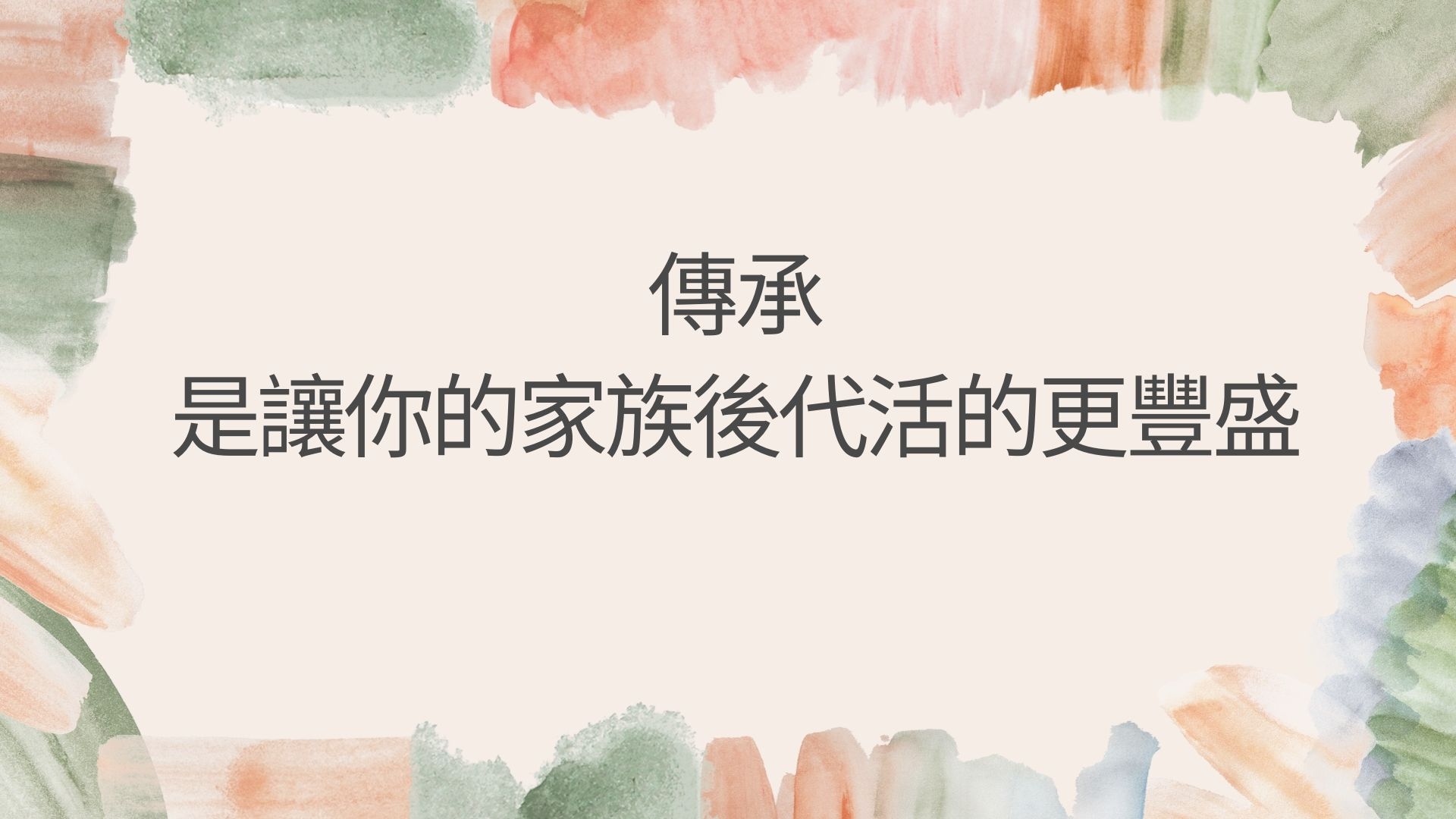